Imunologie cvičení 9

Elekroforetické metody

  MVDr. Mgr. Monika Dušková, Ph.D.
Elektroforéza
Rozdělení proteinů na základě jejich pohyblivosti v elektrickém poli. 

Bílkoviny se dělí podle povrchového náboje 

Co potřebujeme: 
zdroj stejnosměrného elektrického proudu
speciální elektroforetické vany 
vhodný pufr
vhodný nosič: papír, acetatcelulózová membrána, agar,
                         agaróza nebo polyakrylamidový gel.

agar je nehomogenní směs polysacharidů získaných z mořských řas
agaróza je homogenní,  polymer složený z disacharidových jednotek – agarobiózy. 
používá v koncentraci 0,5 – 2 %.. 

polyakrylamid je homogenní,  lze ho připravit v různé hustotě, zkoumané látky se potom dělí nejen podle náboje, ale i podle velikosti molekul. Je toxický.
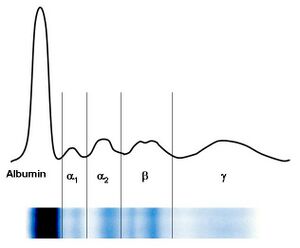 Výsledek elektroforézy sérových proteinů
mezi β1  a β2-globuliny - imunoglobulin IgA
zóna β2-globulinů  - C3 složka komplementu.
zóna Ƴ - čtyři podtřídy imunoglobulinu IgG. 
na okraji zóny γ-globulinů  - imunoglobulin IgM
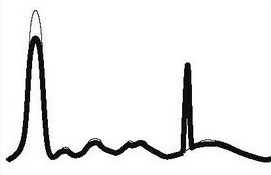 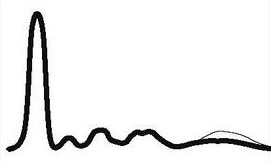 Monoklonální gamapatie
Hypogamaglobulinémi
Imunoelektroforéza
Elektroforéza plus imunologická reakce antigen – protilátka 
Proteiny se rozdělí a zároveň se nechají reagovat s antisérem (protilátkami), vytvoří se IMK a ty jsou patrné jako precipitační linie.
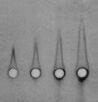 Orientační obrázek